Živim zdravo
Vanja Resnik
Prepiši miselni vzorec v zvezek:
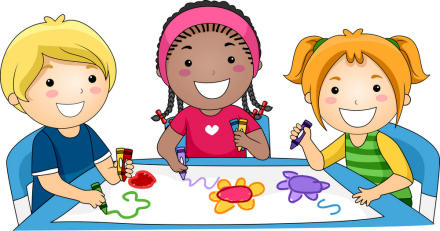 Dobra volja
Zdrava prehrana
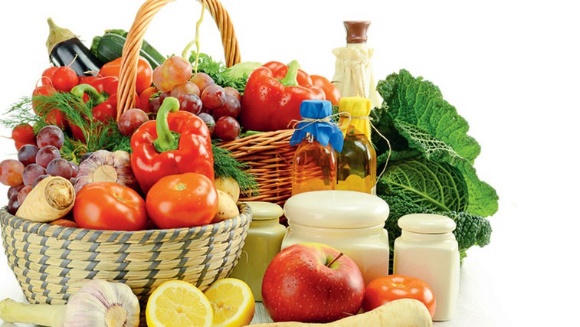 SKRB ZA ZDRAVJE
Počitek
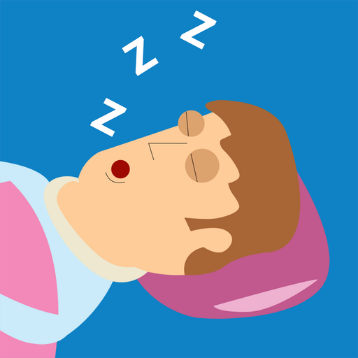 Telesna aktivnost
Osebna higiena
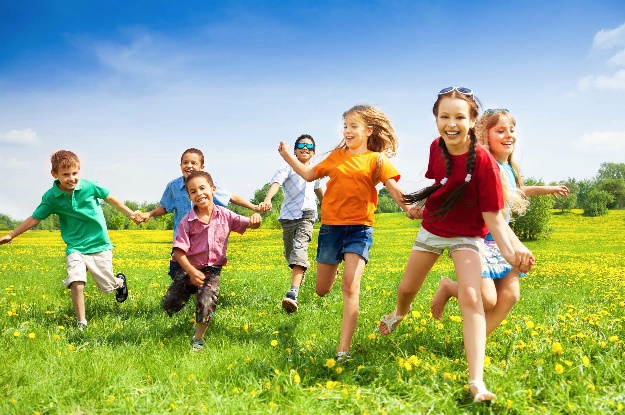 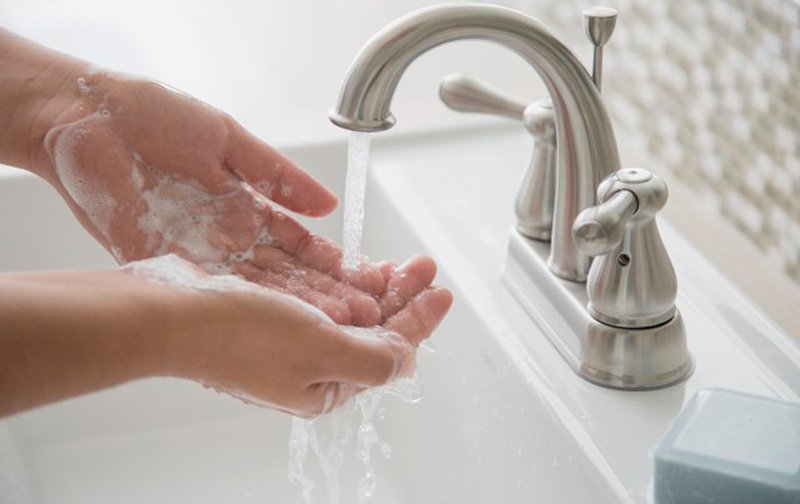 Bolezen (v zvezek zapiši le naslov)
Kaj je bolezen? 
	ko se v telesu čezmerno namnožijo mikroorganizmi, zbolimo.

Kakšni pa so mikrobi?
	mikrobov ne vidimo s prostim očesom.
	nekateri izmed njih so dobri za naše telo,
	zaradi drugih pa zbolimo.
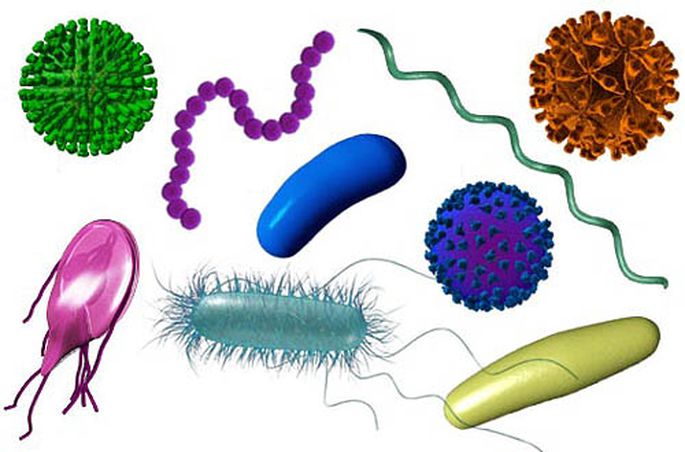 Mikrobi pridejo v naše telo skozi usta, nos in rane. 
Da jih ne vnesemo v usta, si moramo dobro umiti roke in tudi hrano, ki jo zaužijemo.

Mikrobi lahko v naše telo pridejo tudi s piki živali, lahko se prenesejo iz živali na človeka, preko okužene rane, lahko se prenaša s človeka na človeka ...)
Zanimivost:
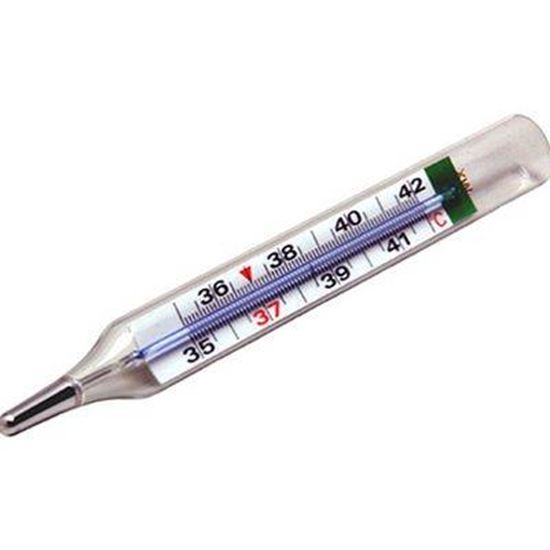 Ko zbolimo:
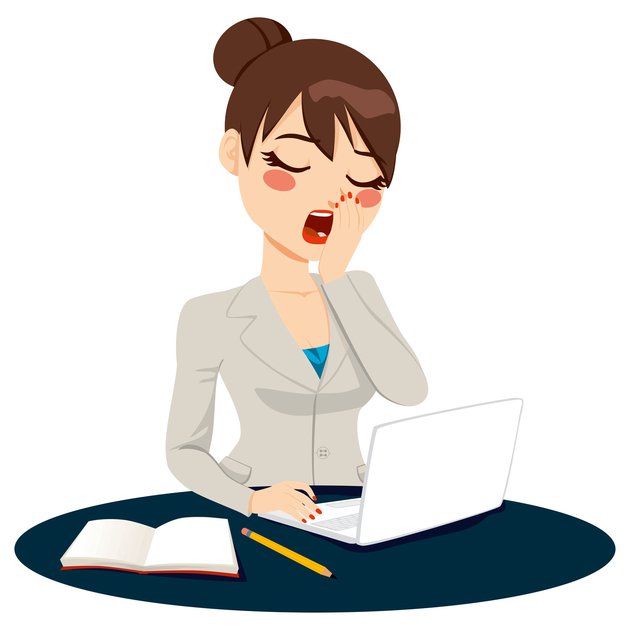 Se slabo počutimo,
Smo utrujeni,
Imamo bolečine
Lahko imamo povišano telesno temperaturo.



Zato obiščemo zdravnika, ki nam 
predpiše počitek, dovolj tekočine in 
lahko dobimo tudi zdravila.
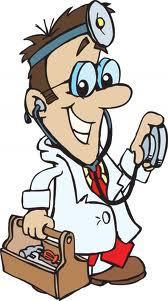 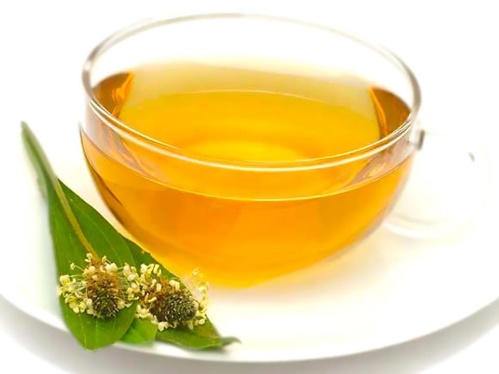 Razmisli za katero bolezen gre. Če imaš možnost, natisni, če ne pa zapiši opisano bolezen v zvezek in pripiši dve lastnosti.
Poskus:
1. Izmeri si telesno temperaturo. (kakšna je normalna telesna temperatura?)
2. reši naloge v DZ na strani 86.
Lep dan! 